How to make Crab Salad
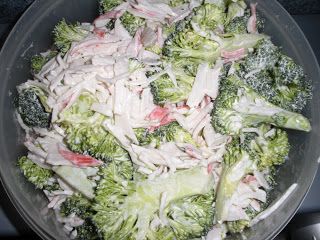 How many types of Broccoli are there?
10
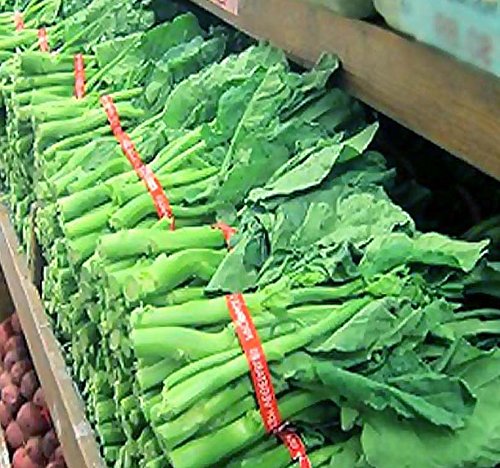 Belstar
Calabrese
Destiny
DiCicco
Green Goliath
Green Magic
Purple Sprouting
Romanesco
Sun King
Waltham 29
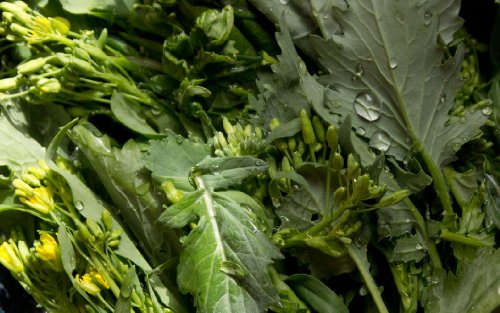 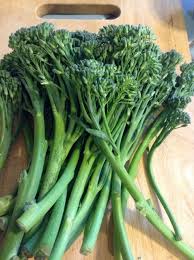 https://gardenerspath.com/plants/vegetables/best-broccoli-varieties/
Ingredients:
3 lbs.           Broccoli
1 pkg.   		   Imitation Crab          							Meat (Ocean Best)
4 Cups.       Mayonnaise
½ Tsp.        Salt
1 Tsp.         Black Pepper
Step 1:
Before you prepare your ingredients, the first step will be to bring 6-8 cups of Water to a Boil.
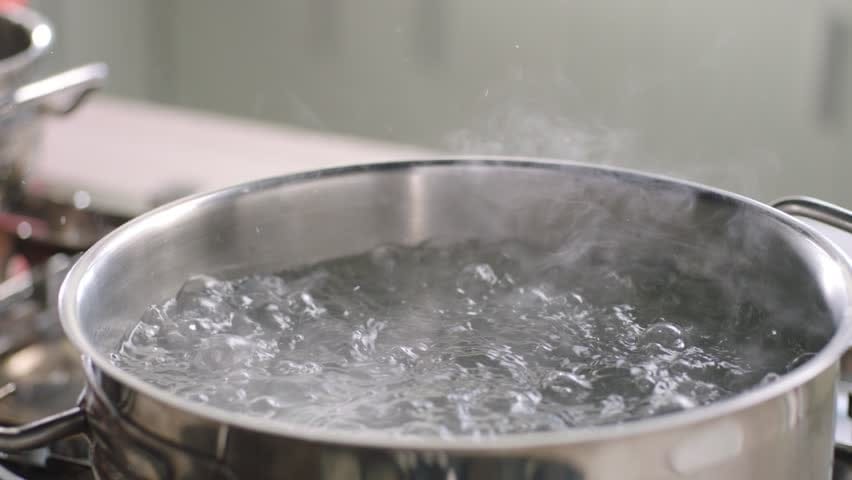 Step 2:
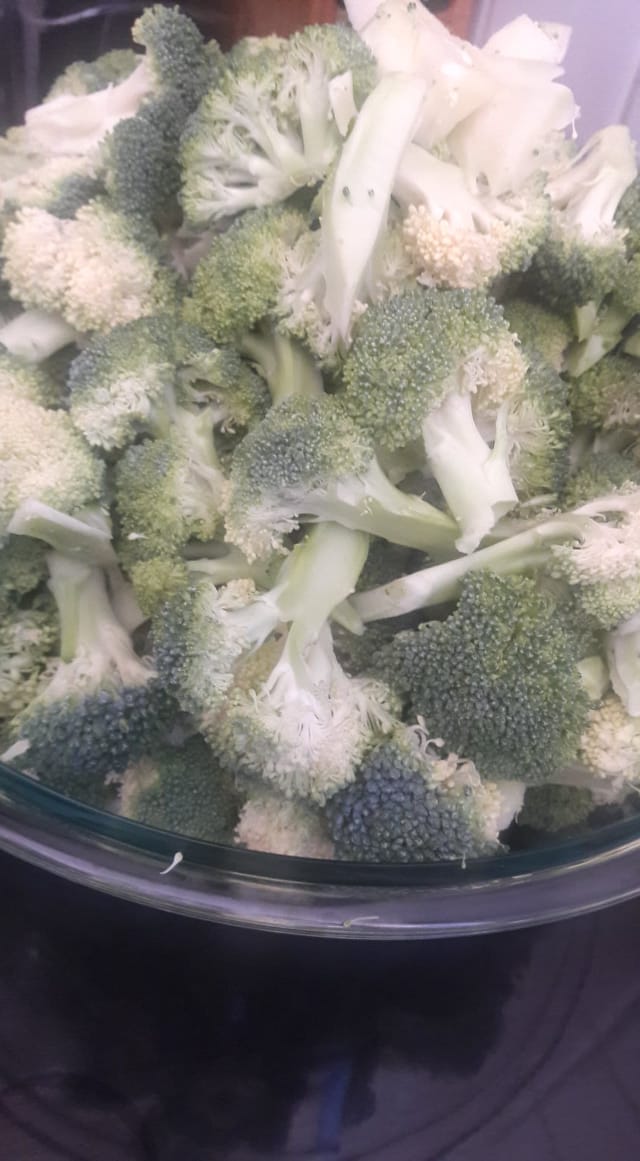 Cut up your Broccoli into bite size pieces
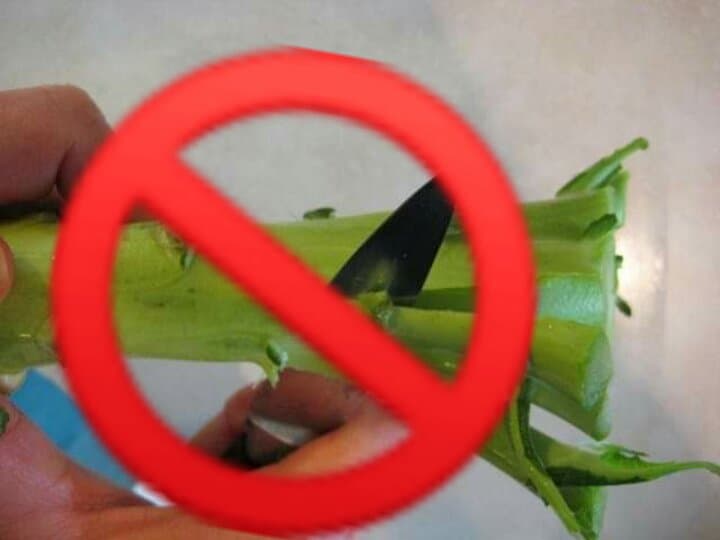 Step 3:
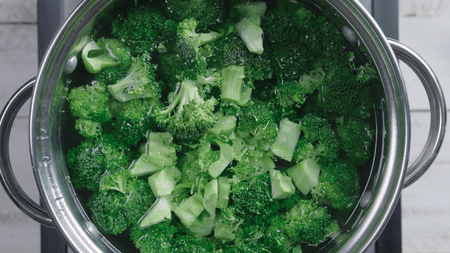 Blanch Broccoli for 2-3 minutes and drain.
Step 3:
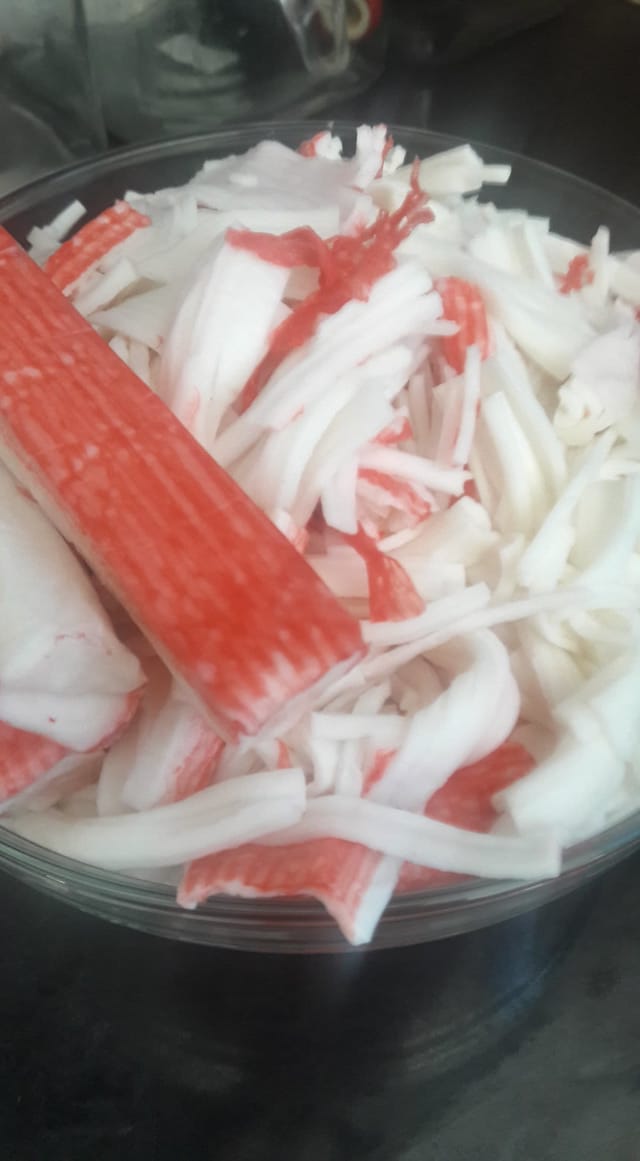 Cut Crab Meat into 
thirds and shred
Step 4:
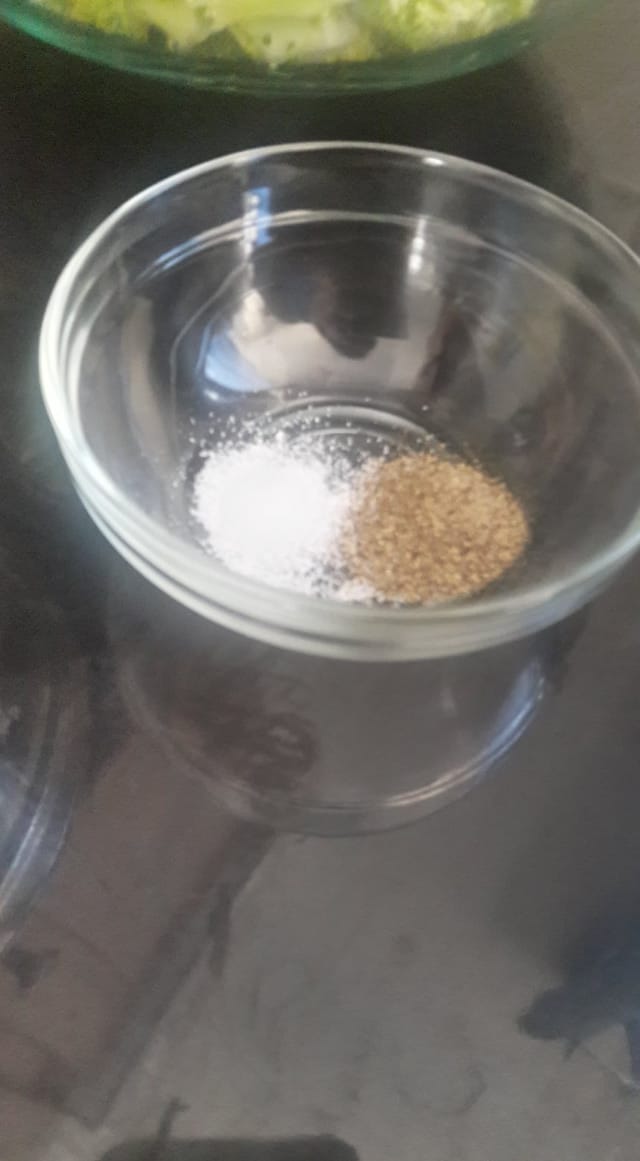 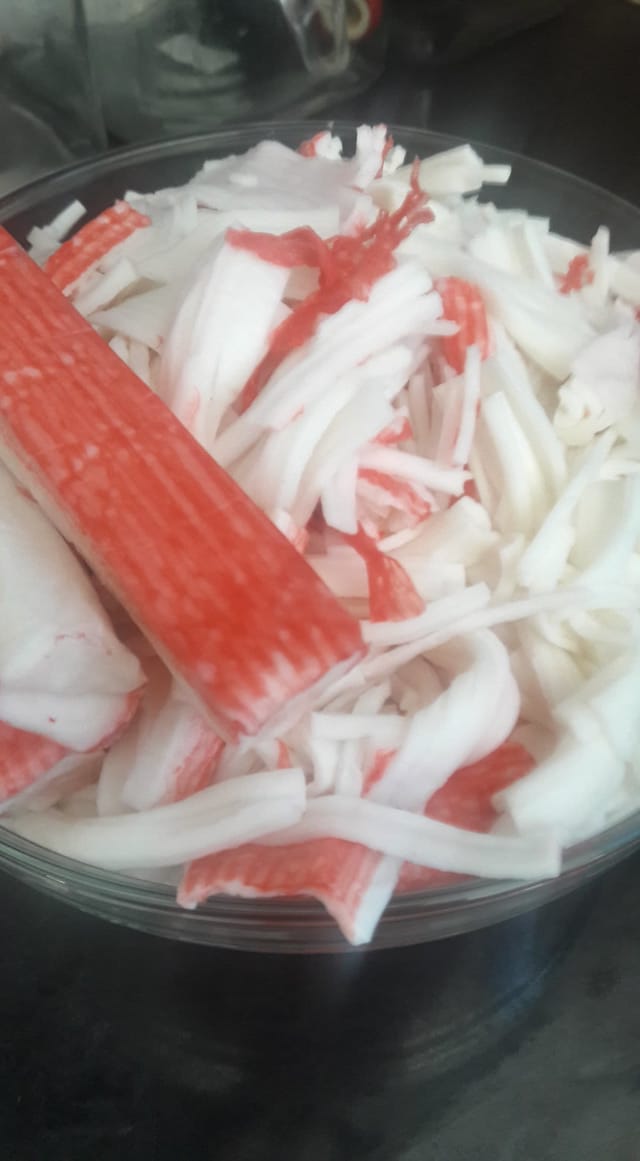 Combine the 3 ingredients 
together and then add 
in the broccoli.
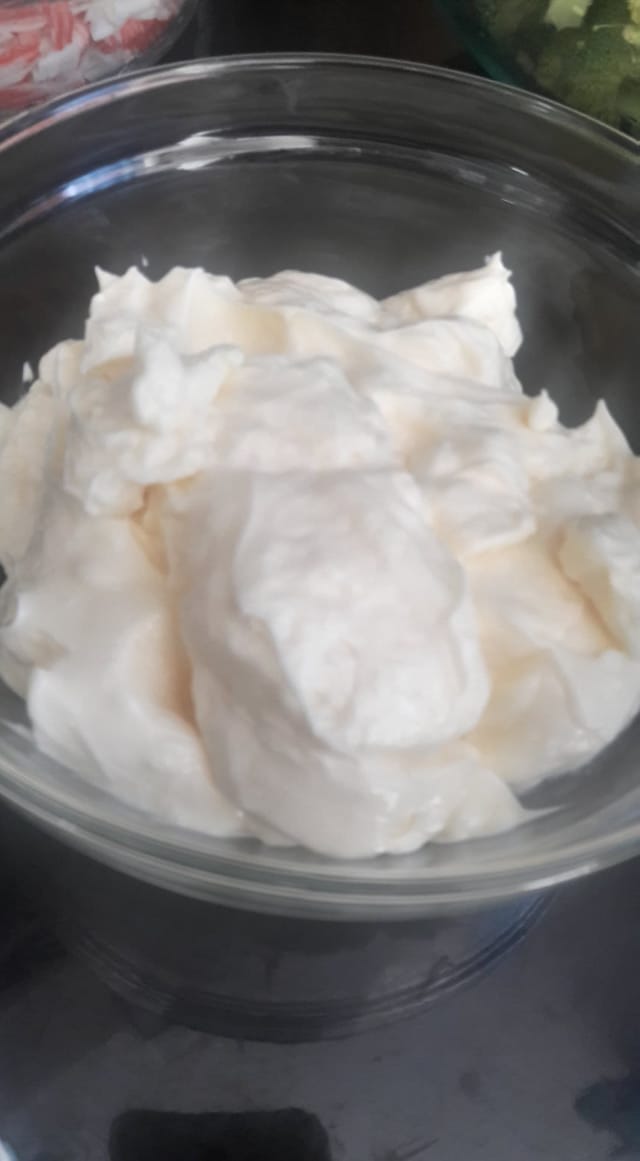 Step 5:
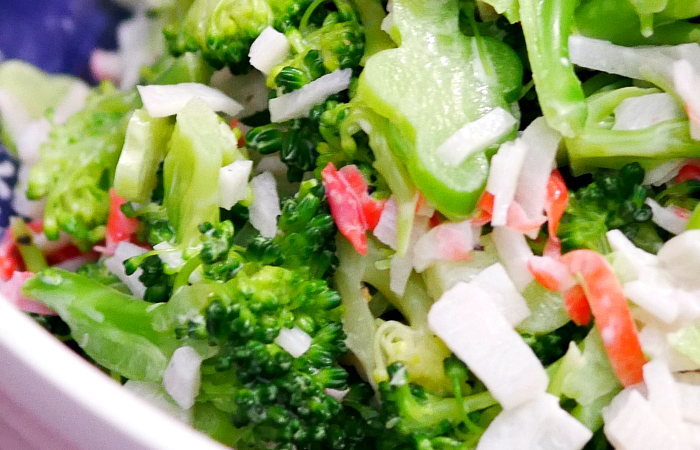 Place salad in a serving dish and its ready to eat.